CONFERINTA “ROMANIA IN TABLOUL DE BORD EUROPEAN”13 MAI 2013
POATE TABLOUL DE BORD AJUTA LA
PREVENIREA VIITOAREI CRIZE?

Dr. Aurelian DOCHIA
TABLOUL DE BORD IN STRUCTURA GUVERNANTEI ECONOMICE EUROPENE
PROCEDURA DEZECHILIBRELOR MACROECONOMICE
Procedura Dezechilibrelor Macroeconomice este un mecanism de supraveghere care urmareste sa previna si sa corecteze dezechilibrele macroeconomice in UE.
Se bazeaza pe un sistem de alerta care foloseste un tablou de indicatori (scoreboard) si analize de profunzime, reguli mai stricte sub forma Procedurii Dezechilibrelor Excesive si o aplicare ce include sanctiuni financiare pentru membrii care nu respecta recomandarile. 
Primele analize de profunzime au fost finalizare in 2012 pentru un numar de 12 tari.
O IMAGINE DE SINTEZA
Un numar de 11 indicatori urmaresc tendintele economiei: deficite, somaj, competitivitate externa, preturile activelor, dinamica sectorului financiar. 
Pentru fiecare indicator se stabilesc praguri de alerta – pentru unii indicatori acestea sunt diferentiate pe membri si nemembri ai zonei euro.
O imagine grafica sintetica asupra pozitiei unei tari poate fi obtinuta prin calcularea nivelului cu care sunt depasite pragurile de alerta.(v. Elisa-Parisi Capone - Economonitor)
TOATA LUMEA GRESESTE – DAR UNII MAI MULT!
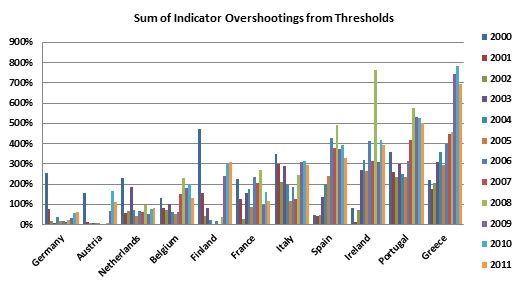 GERMANIA – REABILITARE REUSITA
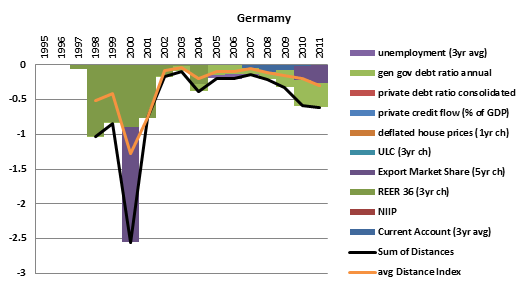 AUSTRIA – SPECTRELE REVIN
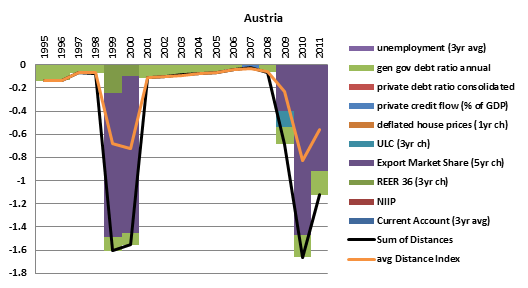 OLANDA – DISCIPLINA, DAR CU MASURA
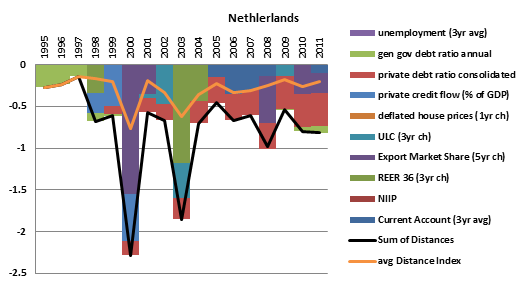 BELGIA – DEZECHILIBRE MODERATE DAR PERSISTENTE
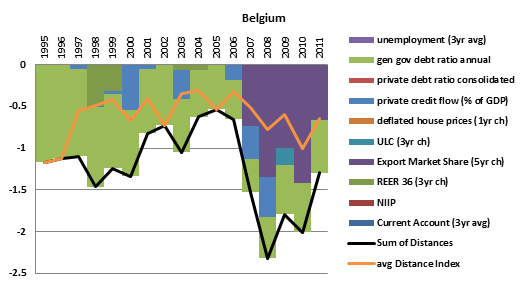 FINLANDA – O SURPRIZA NEPLACUTA
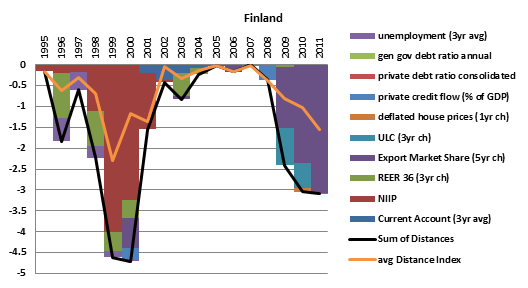 FRANTA – MAI RAU, MAI BINE
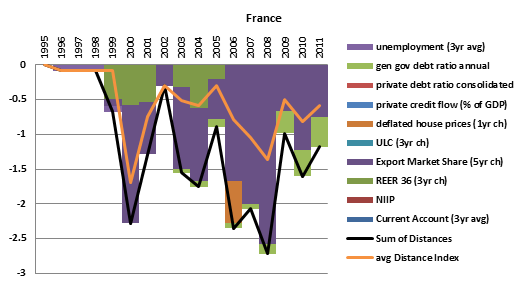 ITALIA – CONSECVENTA CU SINE INSASI
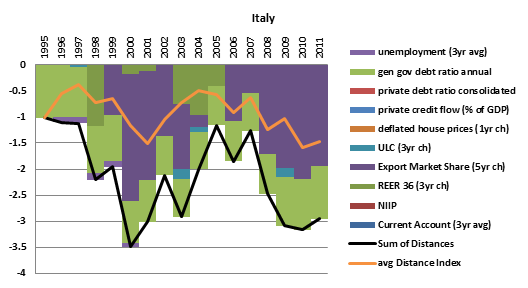 SPANIA – ERA ATAT DE FRUMOS!
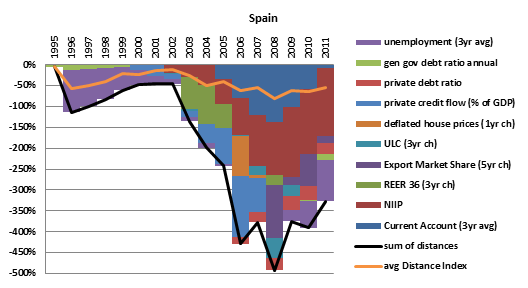 IRLANDA – A FOST CUM A FOST
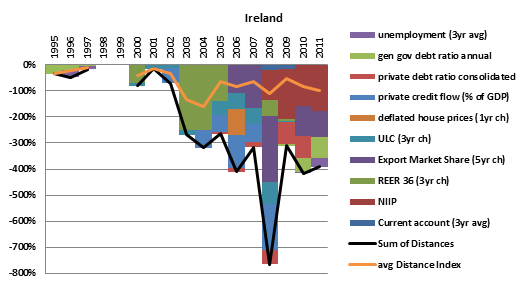 PORTUGALIA – TOATE RELELE LA UN LOC
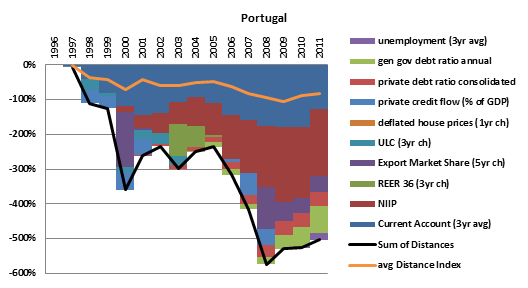 GRECIA – CUM POTI PIERDE OLIMPIADA
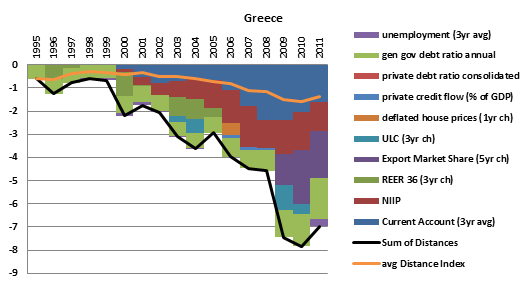 ROMANIA – AM STIUT DAR N-AM CREZUT!
BULGARIA – EXUBERANTA BALCANICA
POLONIA – SA INVATAM DE LA NEMTI
CONCLUZII
Tabloul de bord nu aduce informatii fundamental noi;
Tabloul de bord nu este intotdeauna un bun predictor al crizelor;
Pragurile de alerta nu au o fundamentare si pot fi  contestate;
Nu este stabilit nivelul cu care pragurile de alerta pot fi depasite inainte ca procedura de dezechilibru excesiv sa se declanseze; 
Ramane deschisa chestiunea selectarii tarilor care sunt supuse analizei aprofundate – Comisia isi propune sa interpreteze “calitativ” informatiile din tabloul de bord astfel ca apare un element de arbitrar.
Comunicarea publica legata de performanta macroeconomica:
Va influenta pietele financiare;
Va fi preluata in disputele politice, generind tentatia de a rastalmaci informatiile.
Va crea rezistenta politica si sociala. 
Nu este clar cum va fi preluat “tabloul de bord” in procesul de decizie politica, fara de care ramane un exercitiu steril